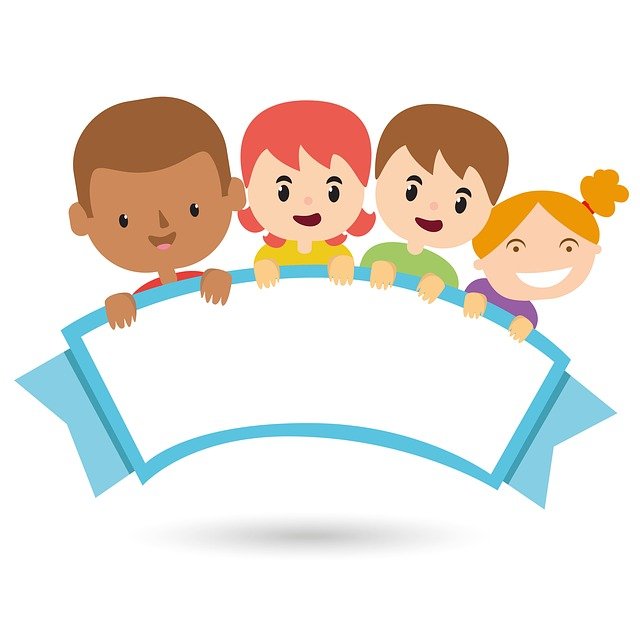 Warm up
https://youtu.be/RDkx4J__-QY
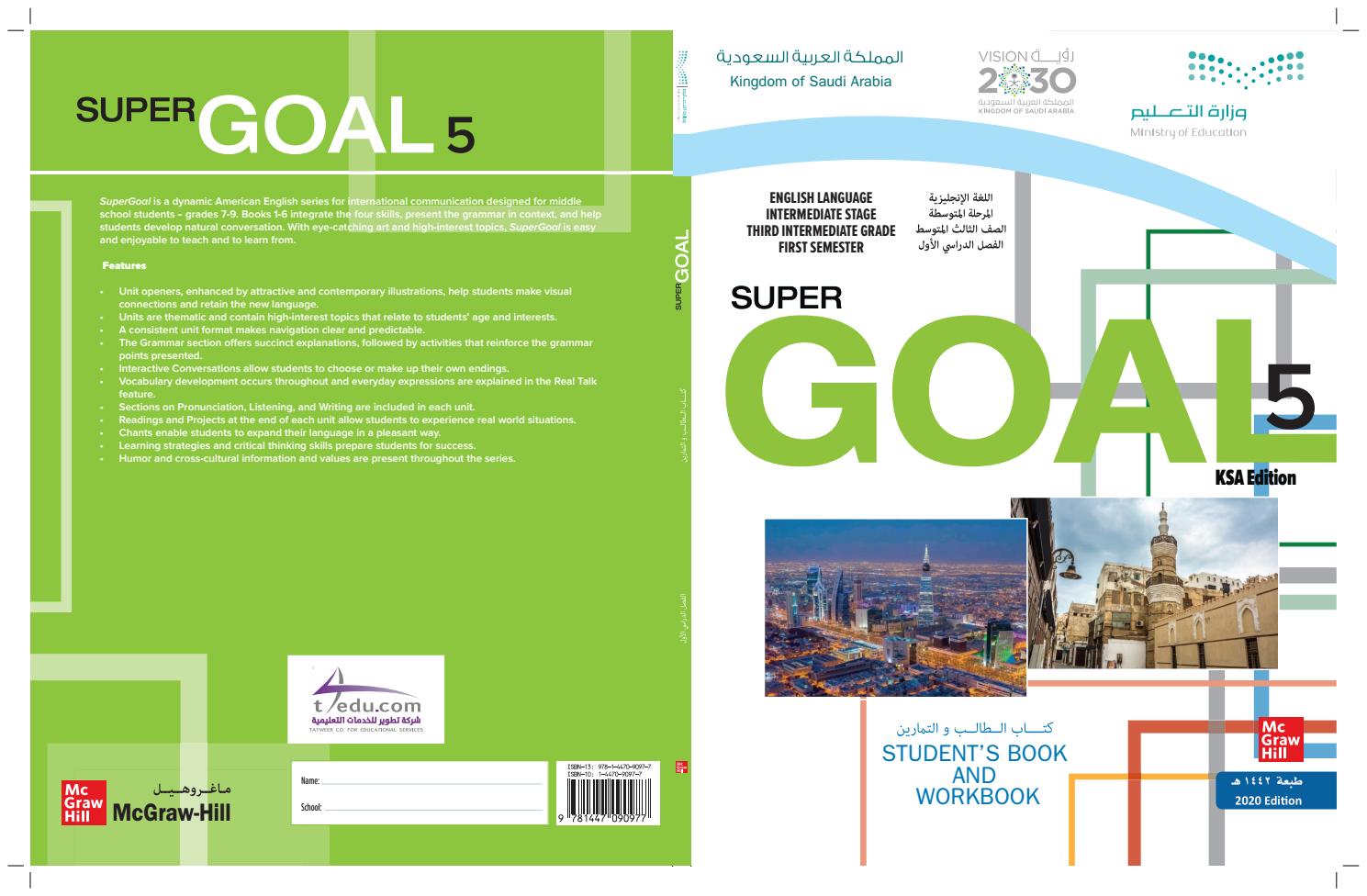 Unit 6
Do you Know Where It Is?

Form, meaning & Function
COVID 19
☺ Avoid gathering !
☺ wear a mask before going out
☺ Social distancing is not a choice, it is a must!
☺ Keep a distance of 2 meters to avoid accountability
☺ Wash hands constantly
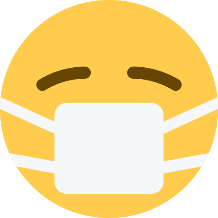 بسم الله الرحمن الرحيم
Day: Tuesday
Date: 10  / 6 / 1444 H
Learning Objectives
02
04
write the correct article.
differentiate between the articles
01
03
use the definite article correctly.
Use articles correctly
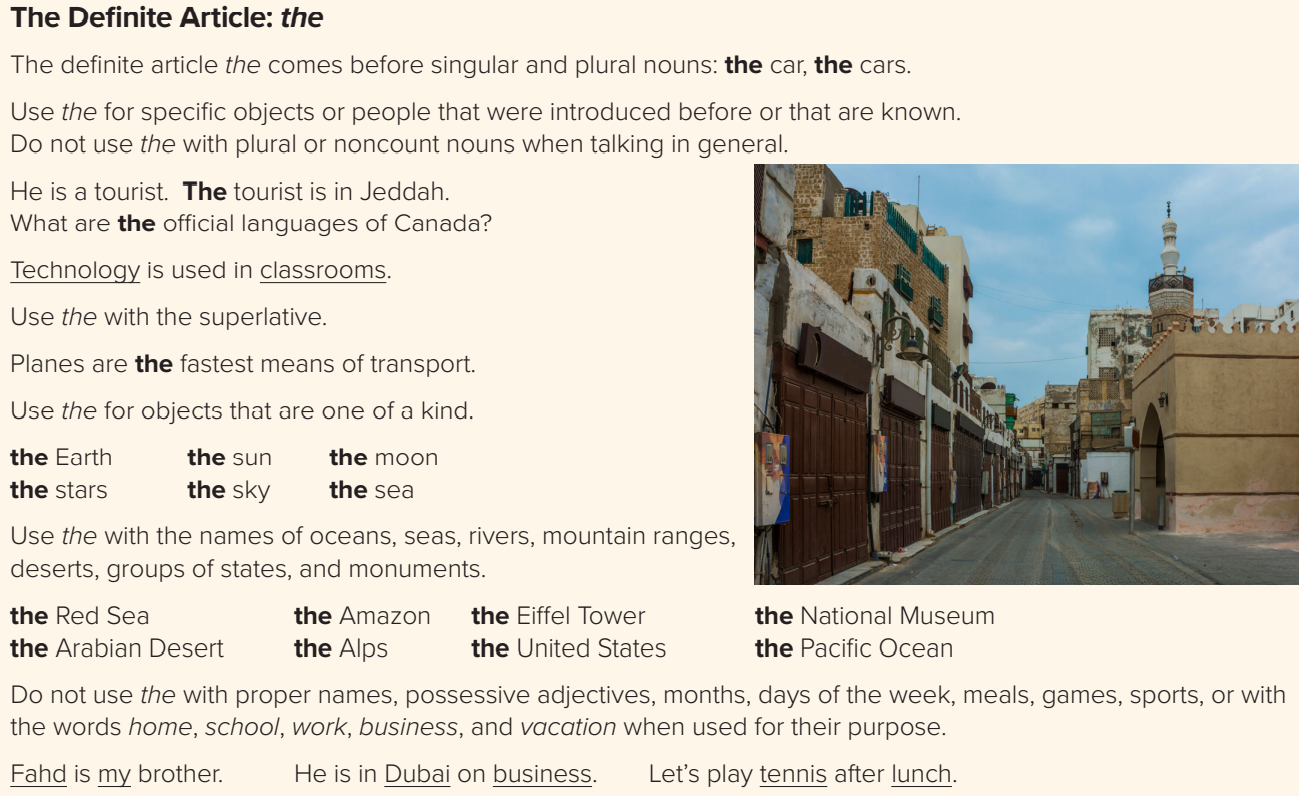 Page:67
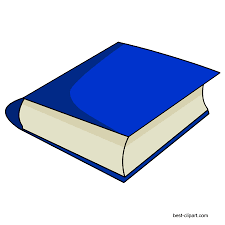 This is a book.


That is an umbrella.
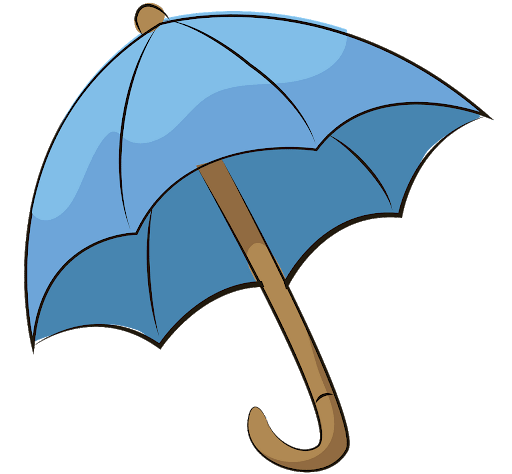 The book is blue .
The umbrella is blue..
Never come with plural
I eat an apple .
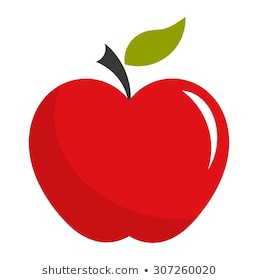 The apple is red.
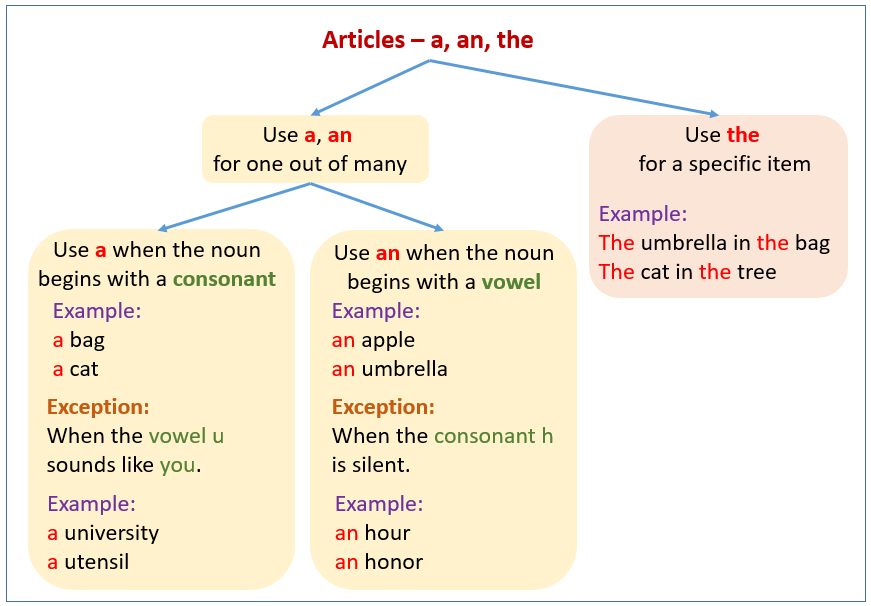 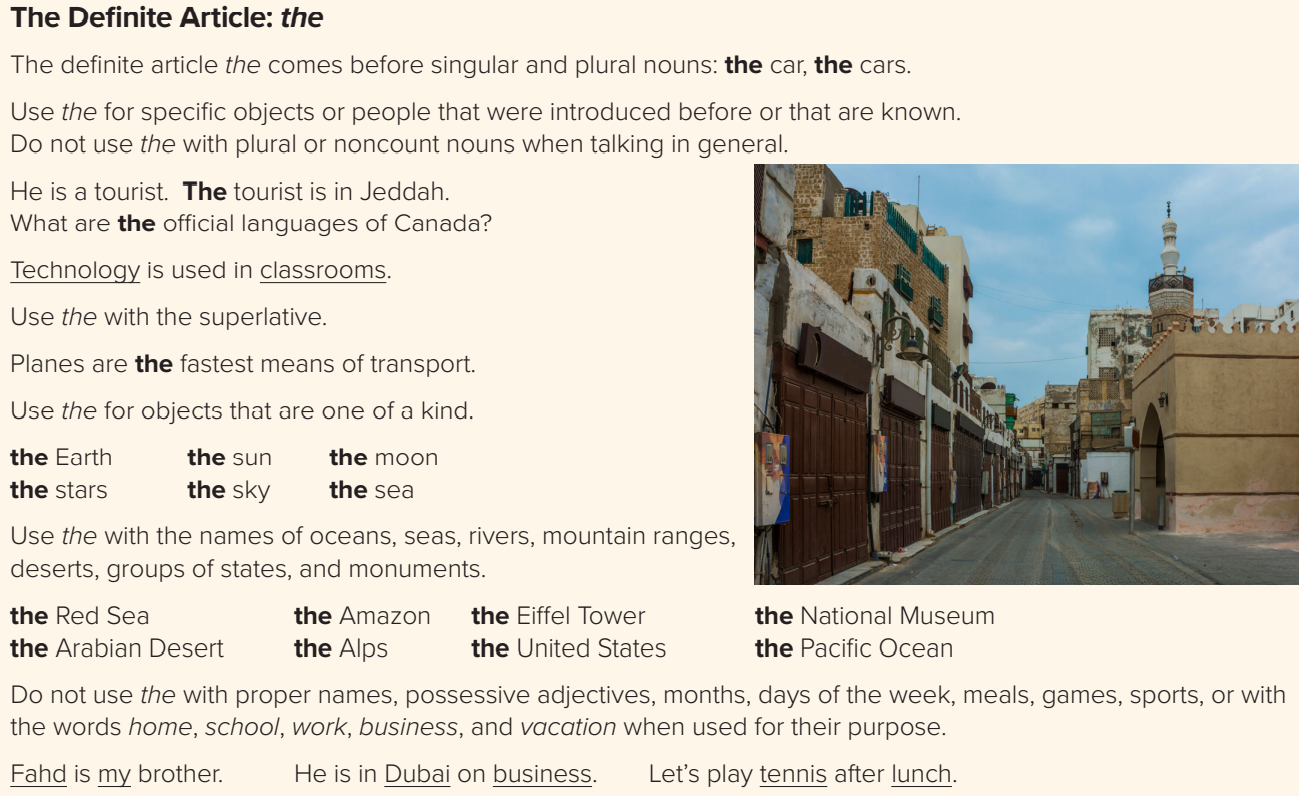 I drove a car
The car is red .
The student
The students
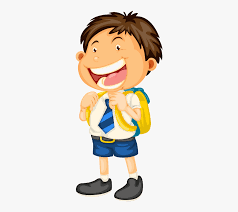 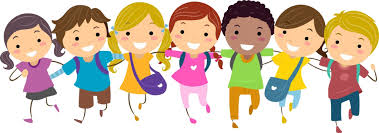 Page:67
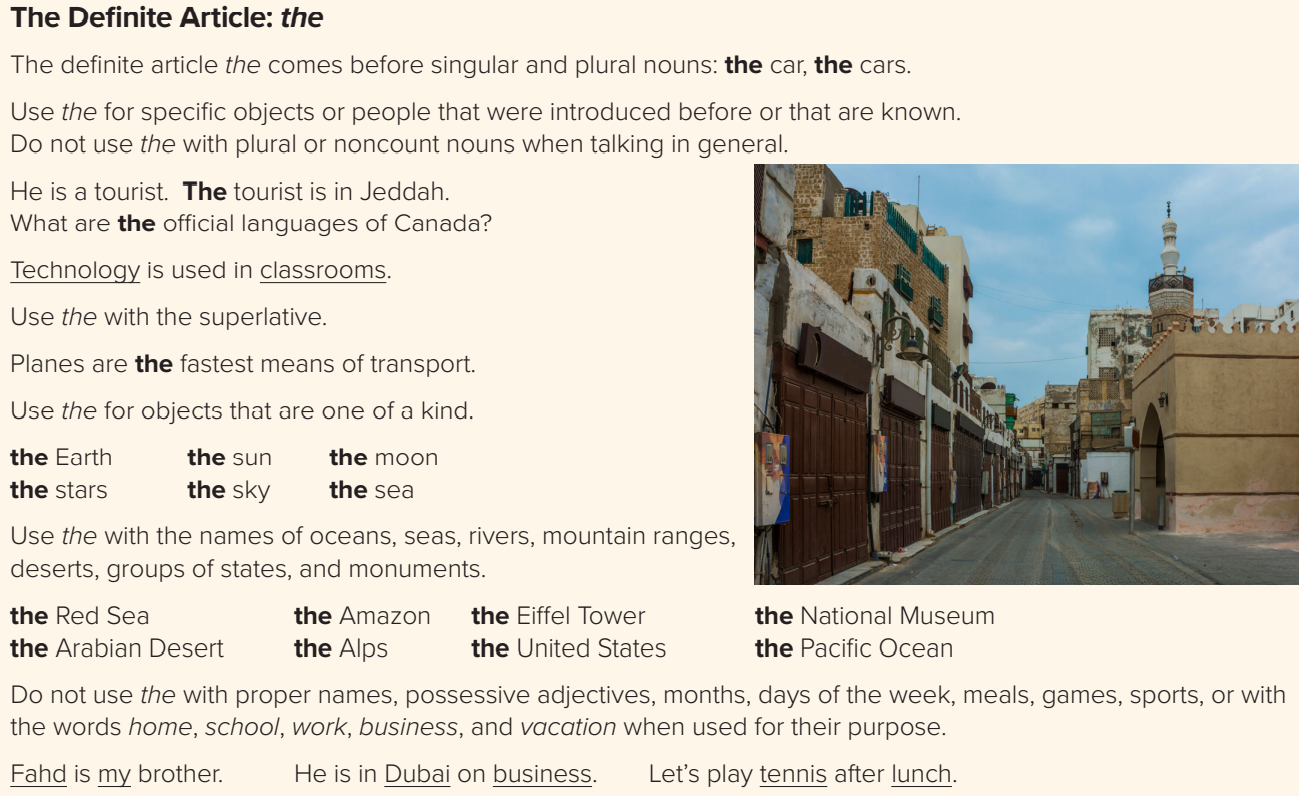 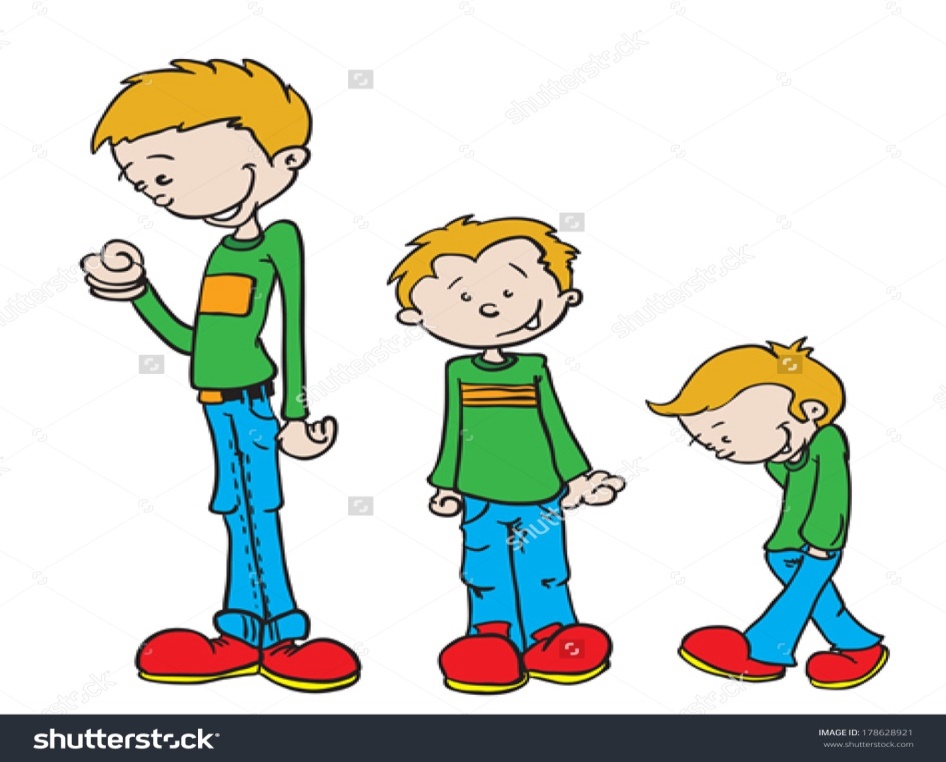 Ahmad is the tallest .
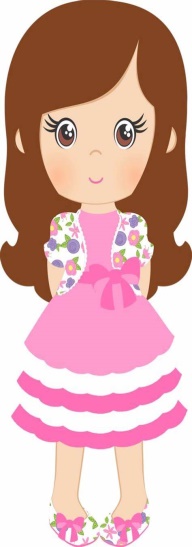 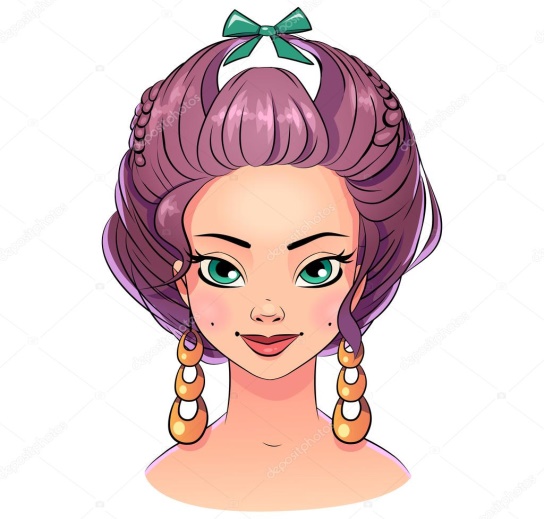 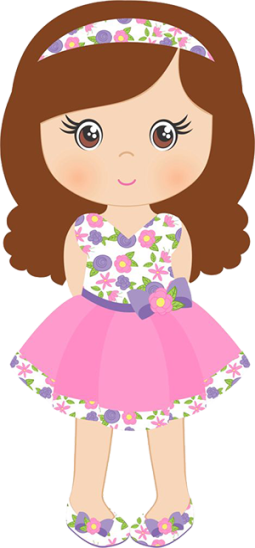 Noor is the most beautiful .
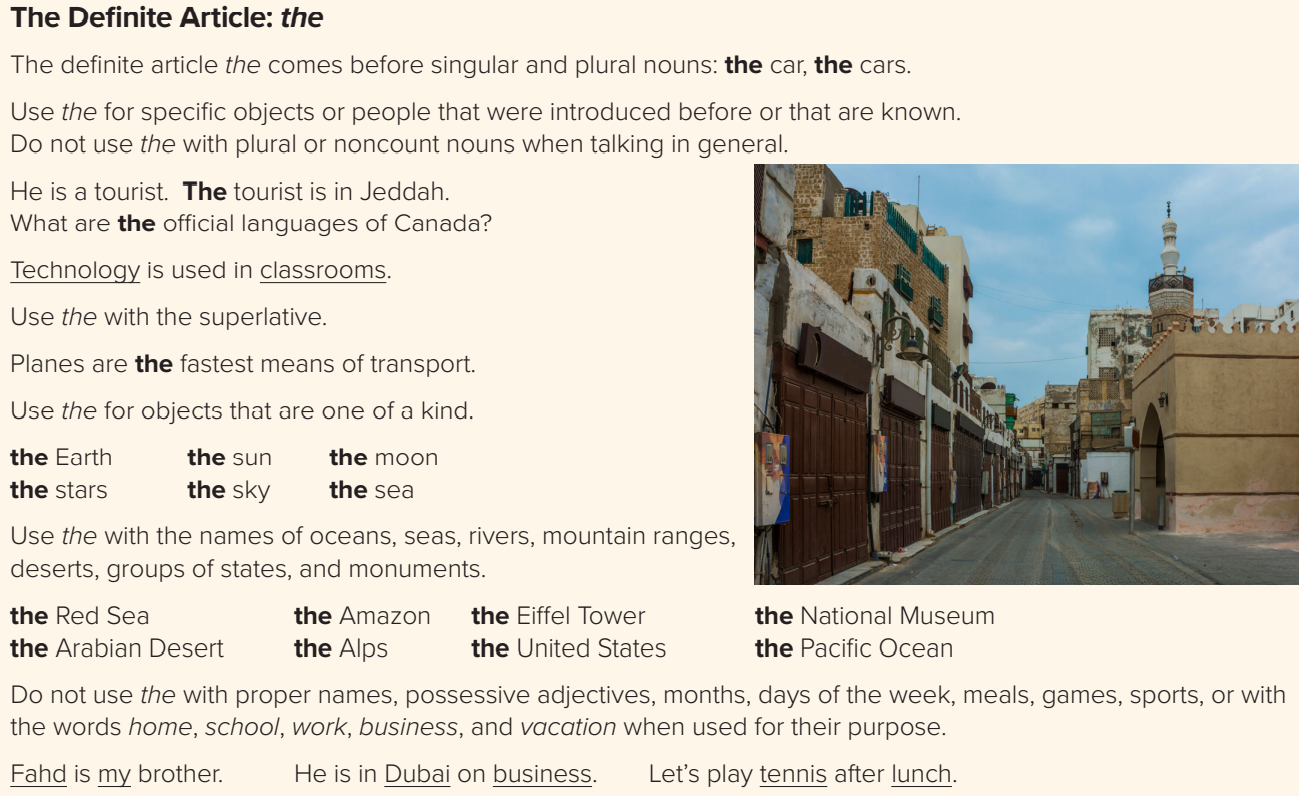 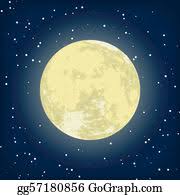 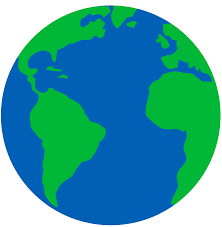 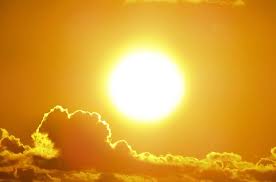 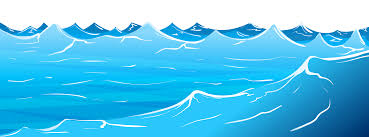 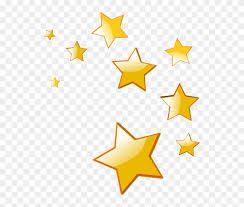 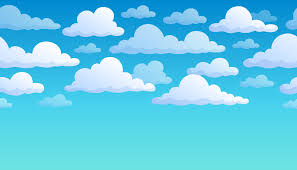 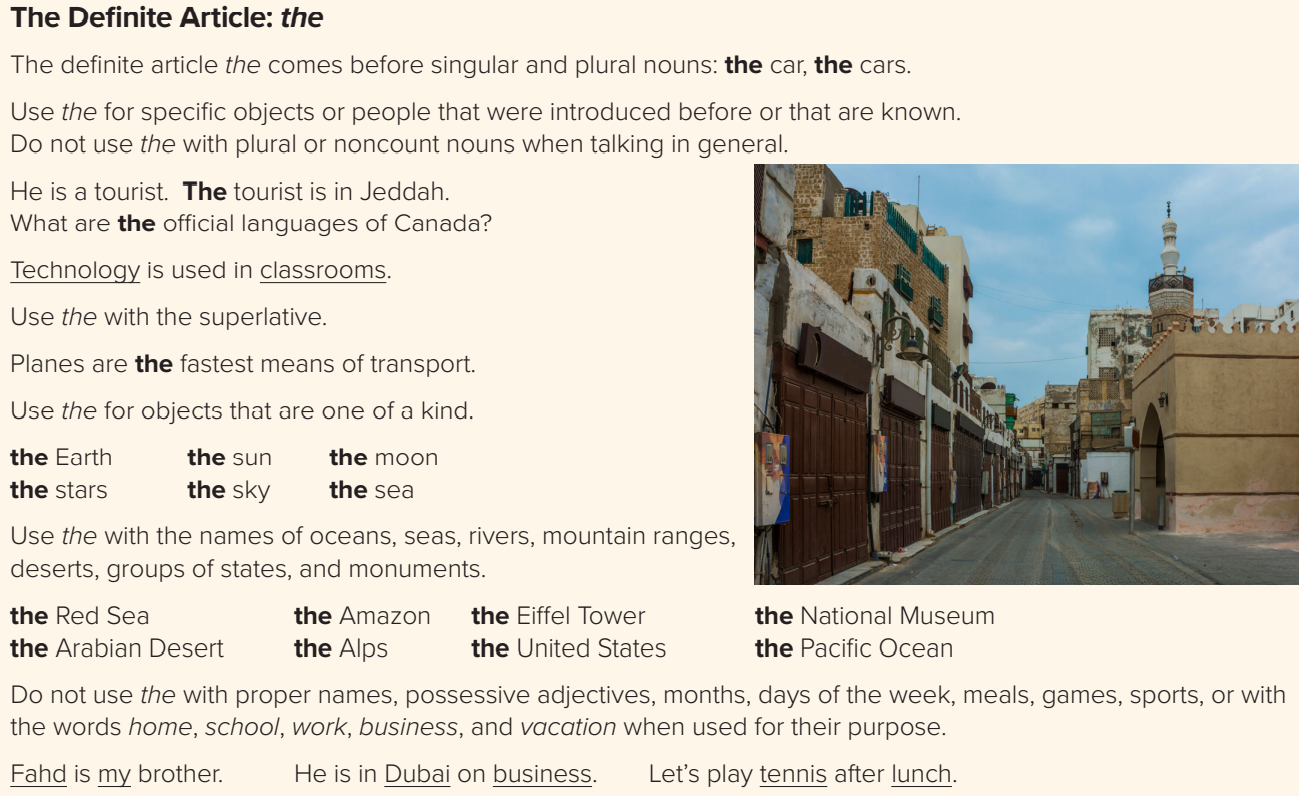 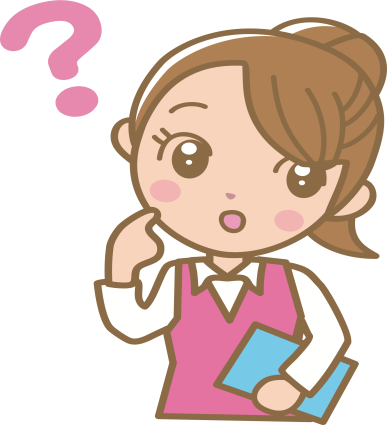 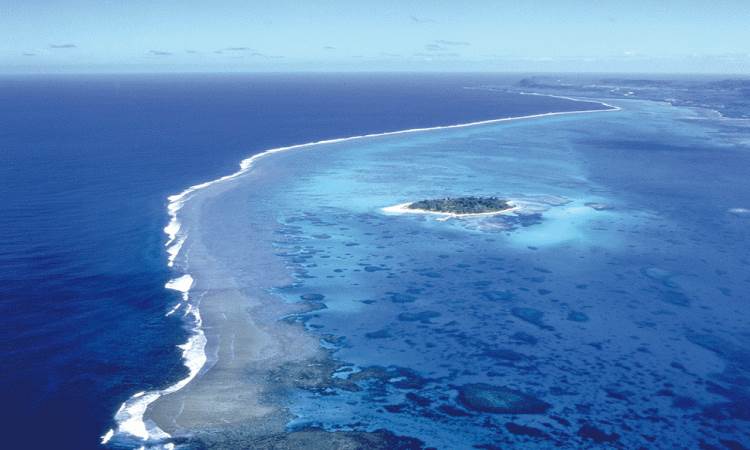 The
Pacific Ocean
The
Indian Ocean
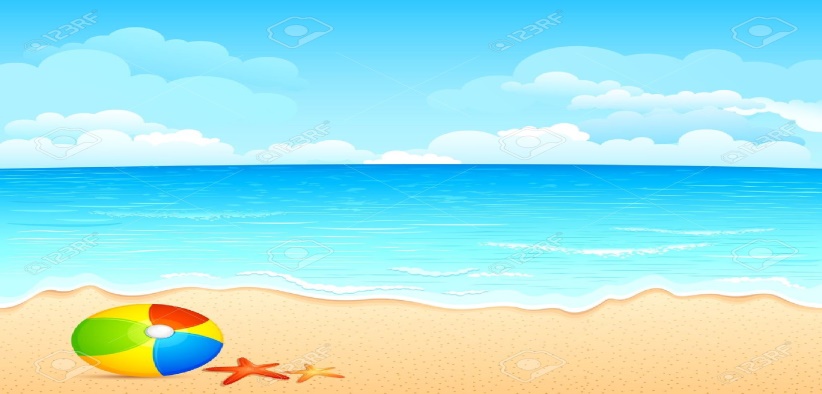 The
Red sea
The
Arab sea
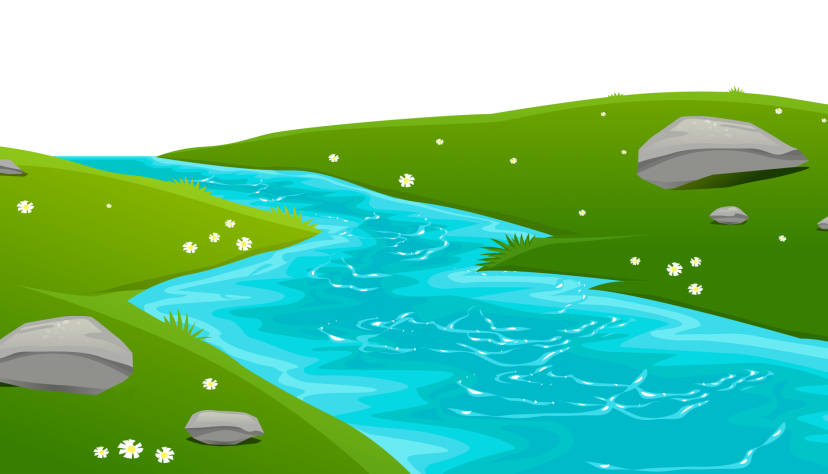 The
Nile river
The
Amazon river
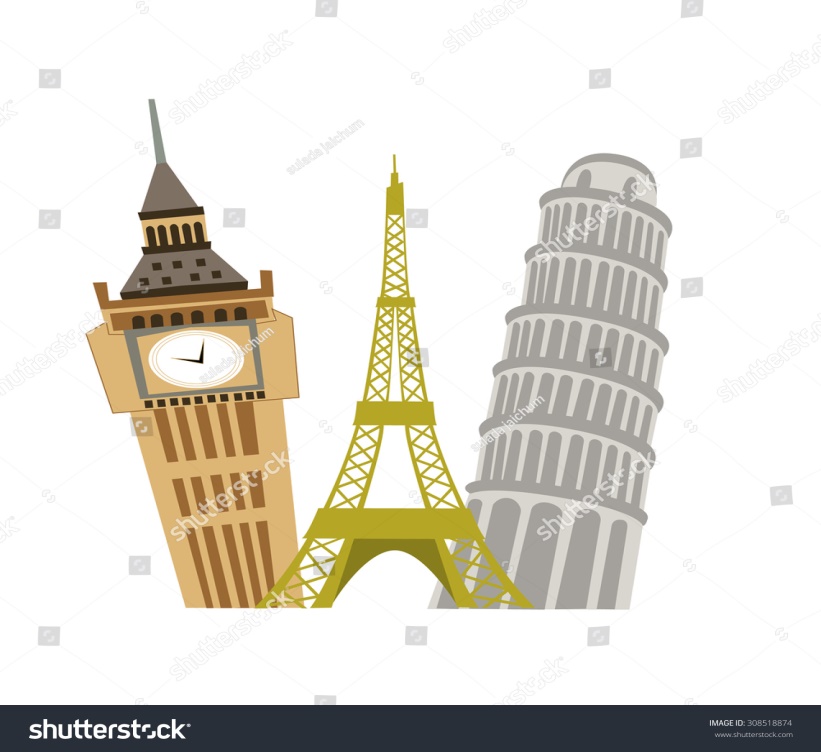 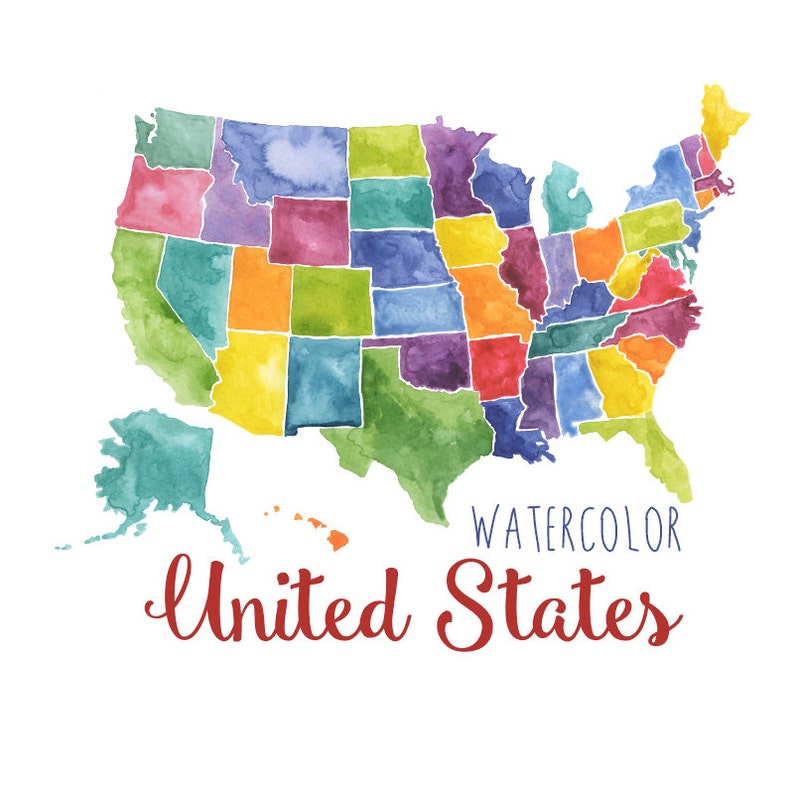 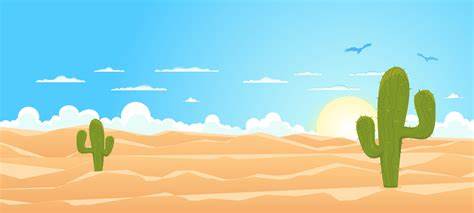 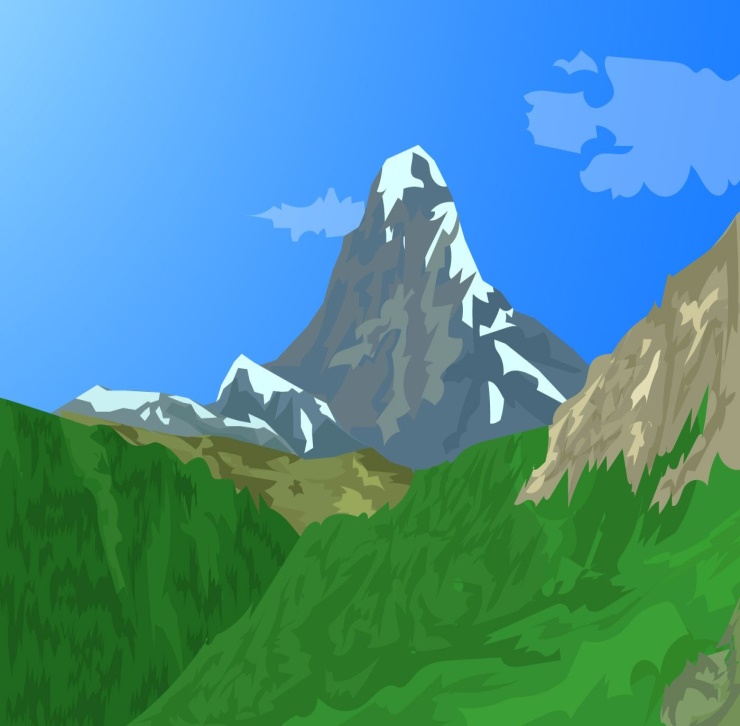 ×
The
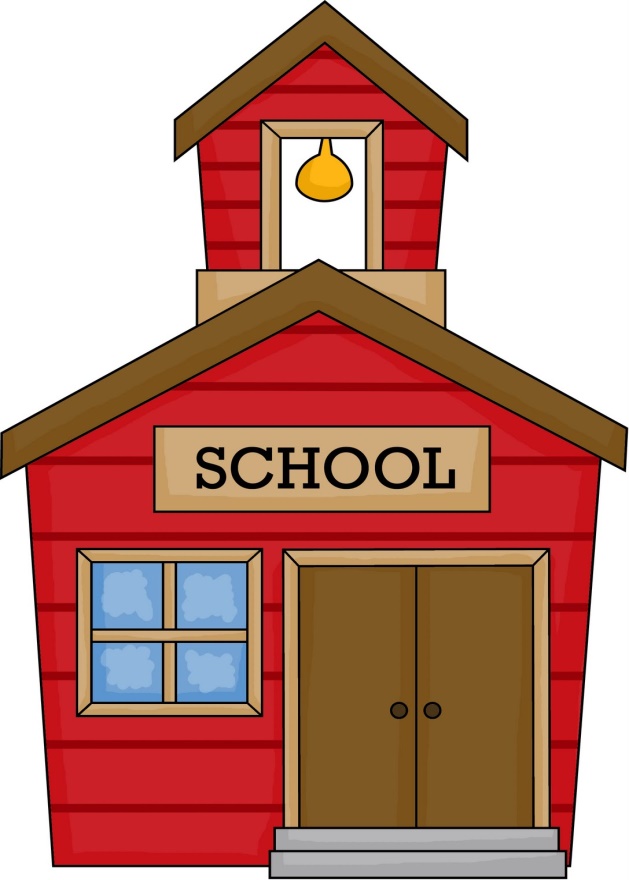 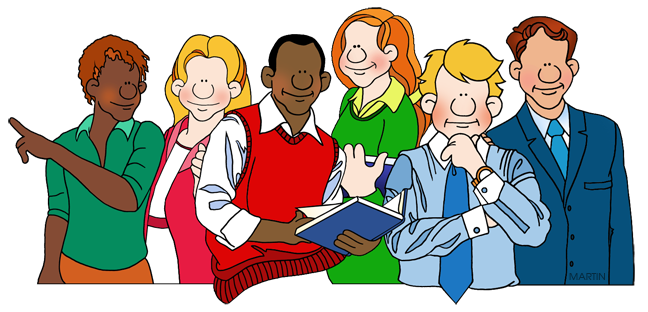 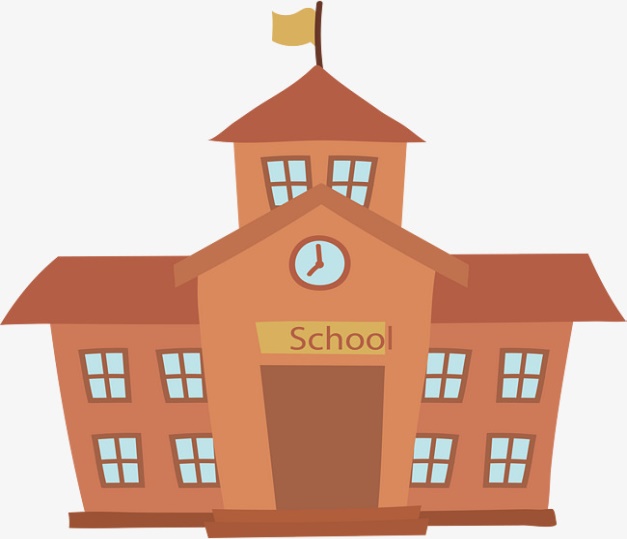 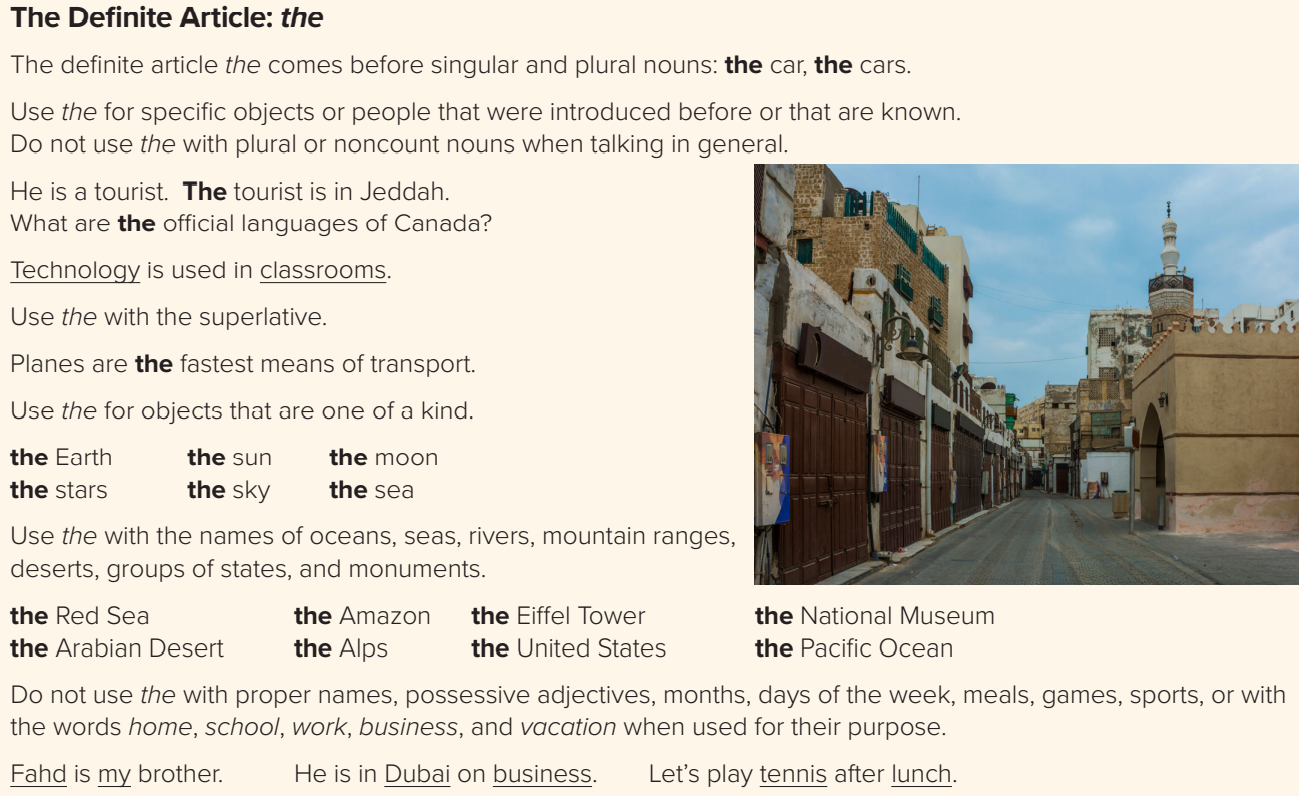 ×
The
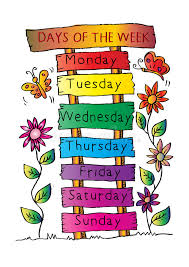 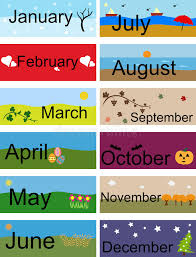 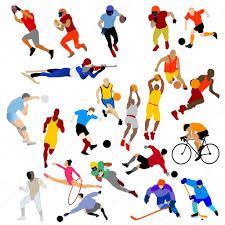 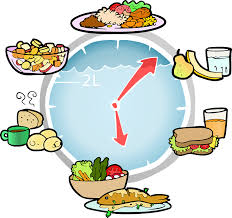 The:
singular and plural
objects that are one of a kind
the names of oceans .seas , rivers, mountains
×
The:
Proper names
Talking in General
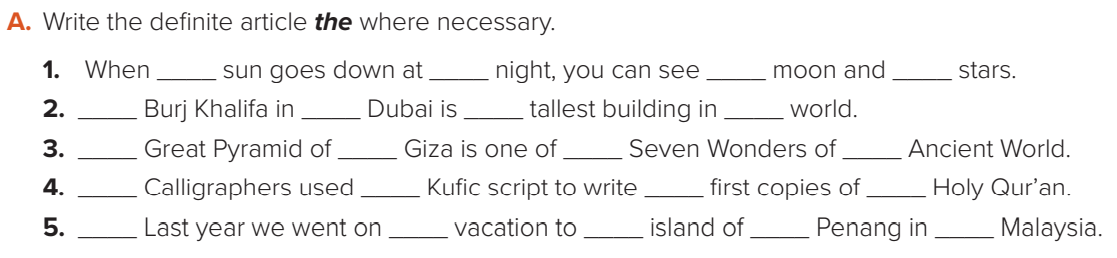 the
the
the
The
the
the
The
the
the
the
the
the
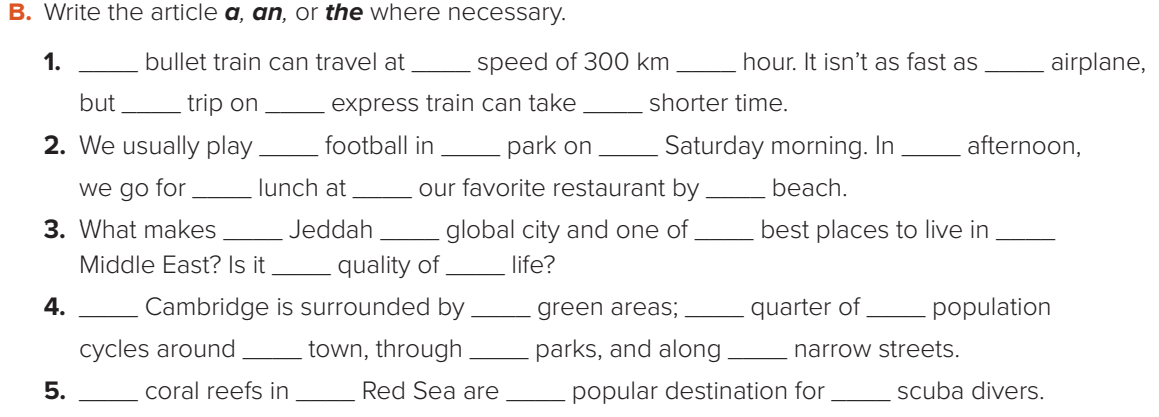 an
a
an
The
a
the
a
the
the
the
the
a
the
the
a
the
the
the
the
a
the
The
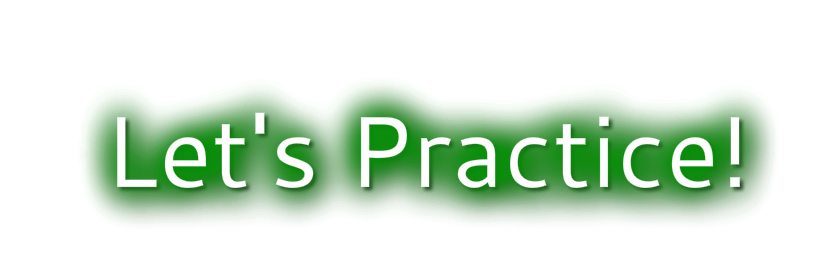 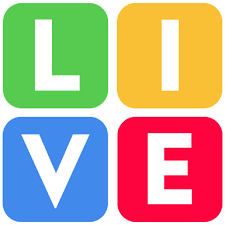 Homework!
Page 128 (h)
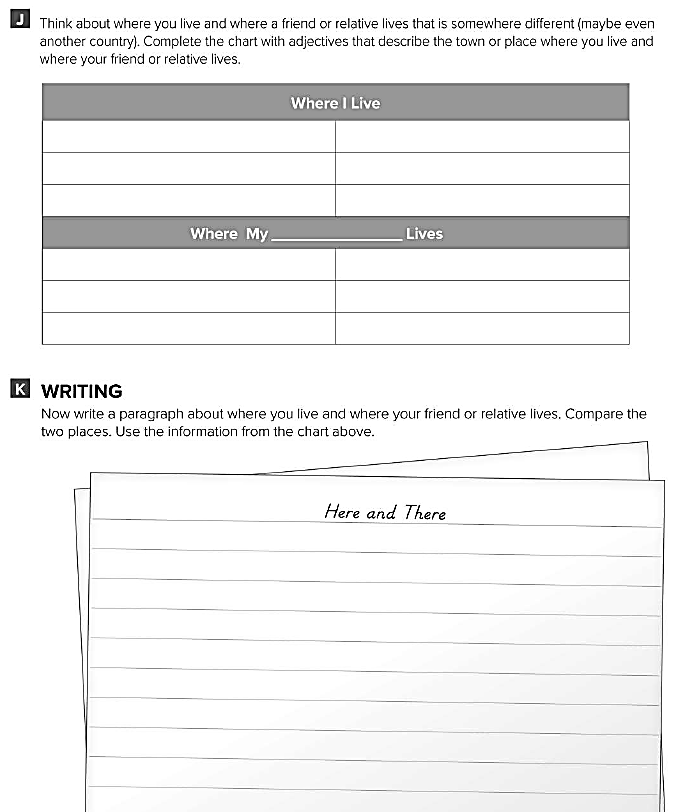